Деформований текст
Презентацію підготувала
 вчитель початкових класів
Черноморова Л.В.
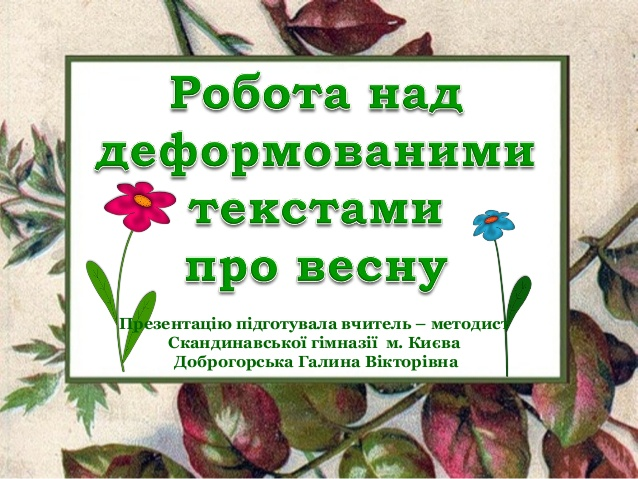 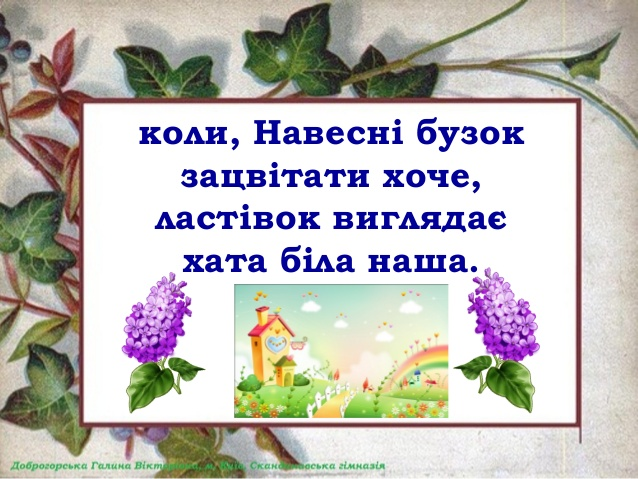 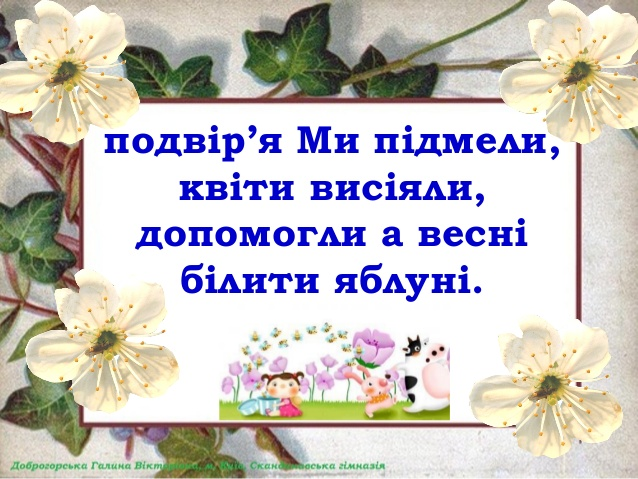 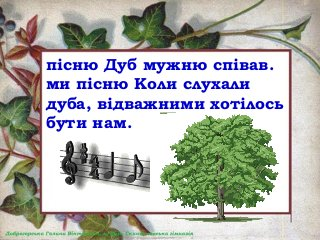 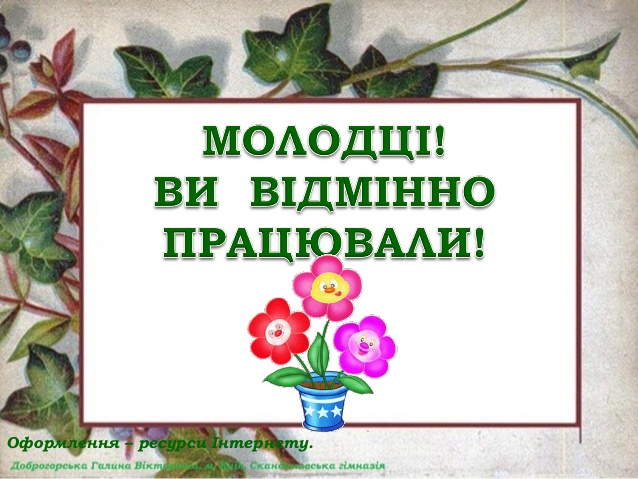